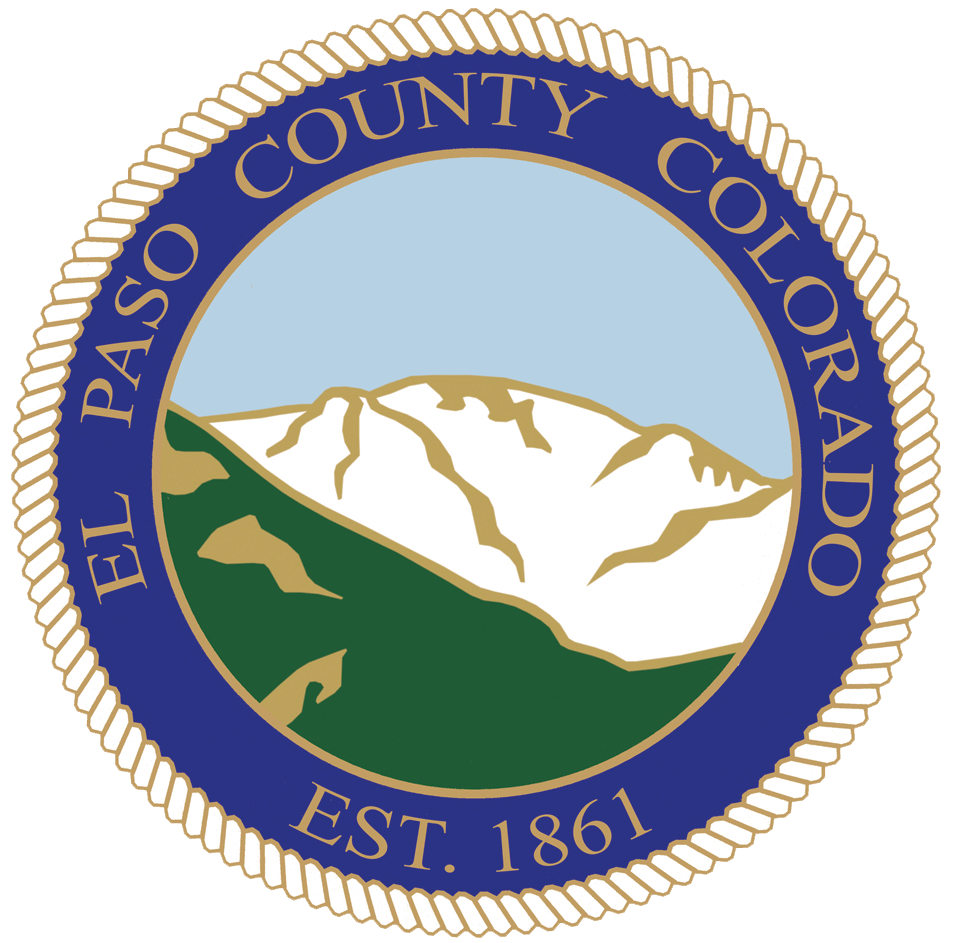 2021 Budget PresentationInformation Technology
Jeff Eckhart
October 20, 2020
1
Organizational Chart
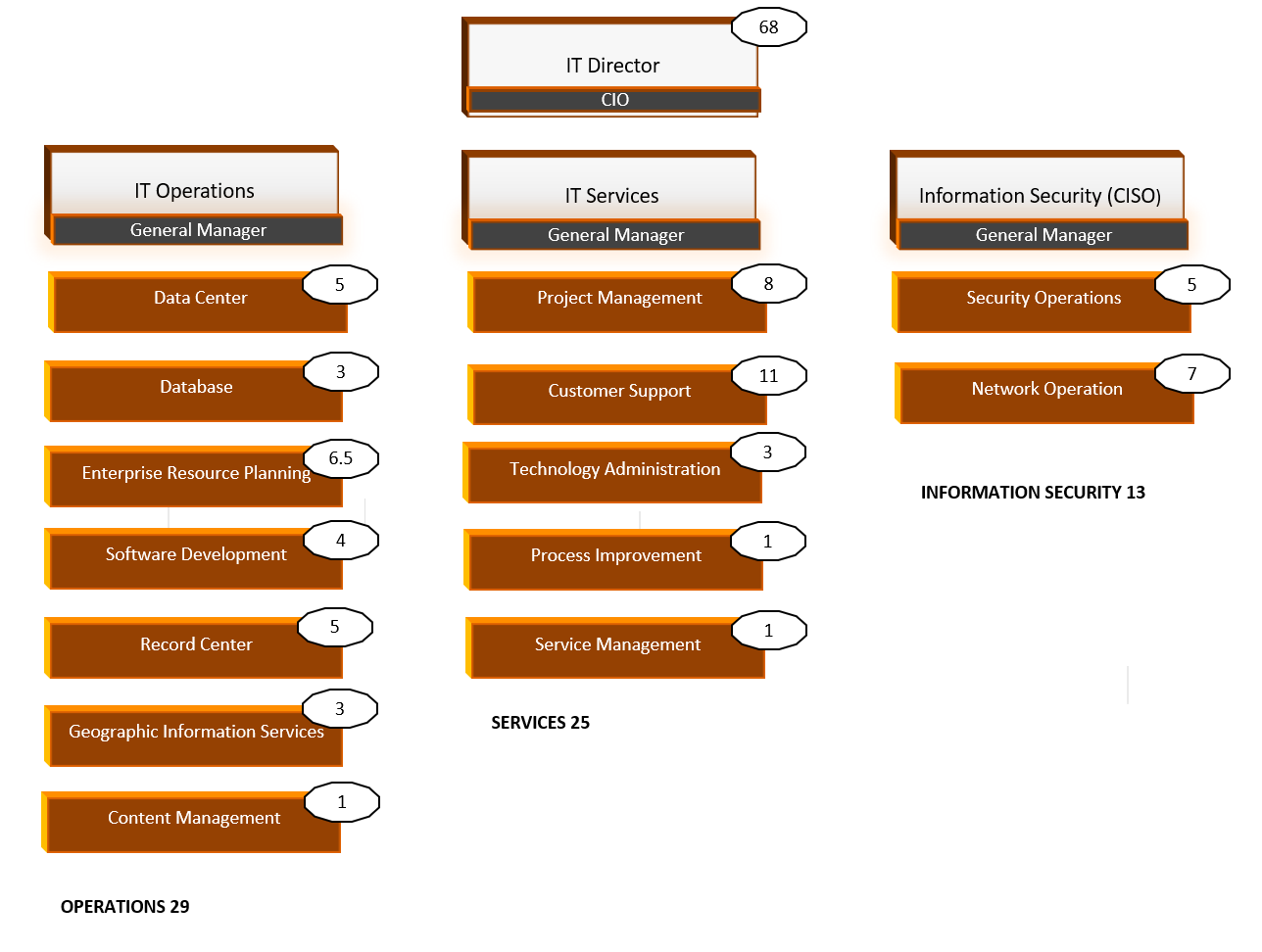 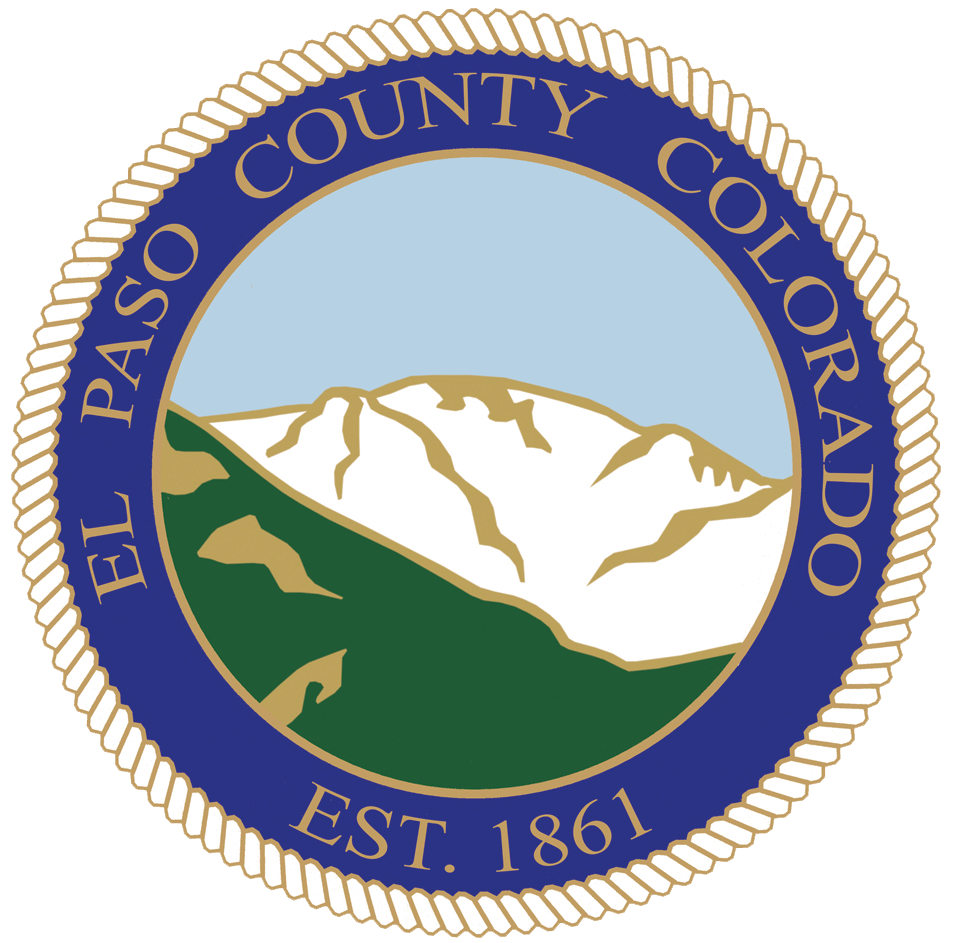 2
Information Technology
[Speaker Notes: What three things do you want to highlight on this slide?

Technology services provider to all County business units

Focused on Customer Experience

Highest personnel growth area is Information Security]
IT Operations
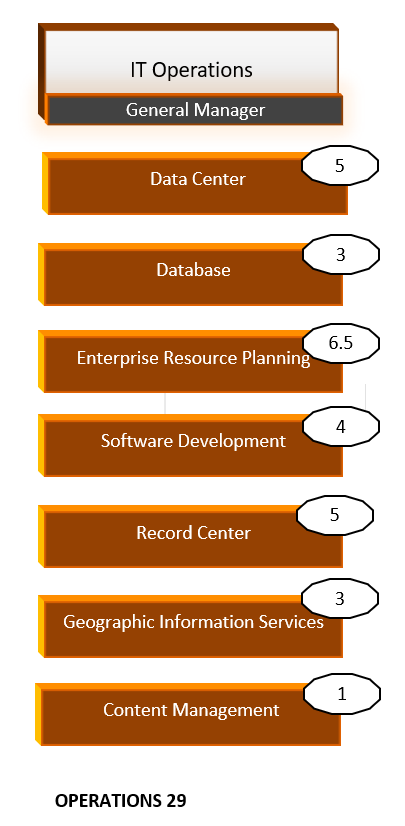 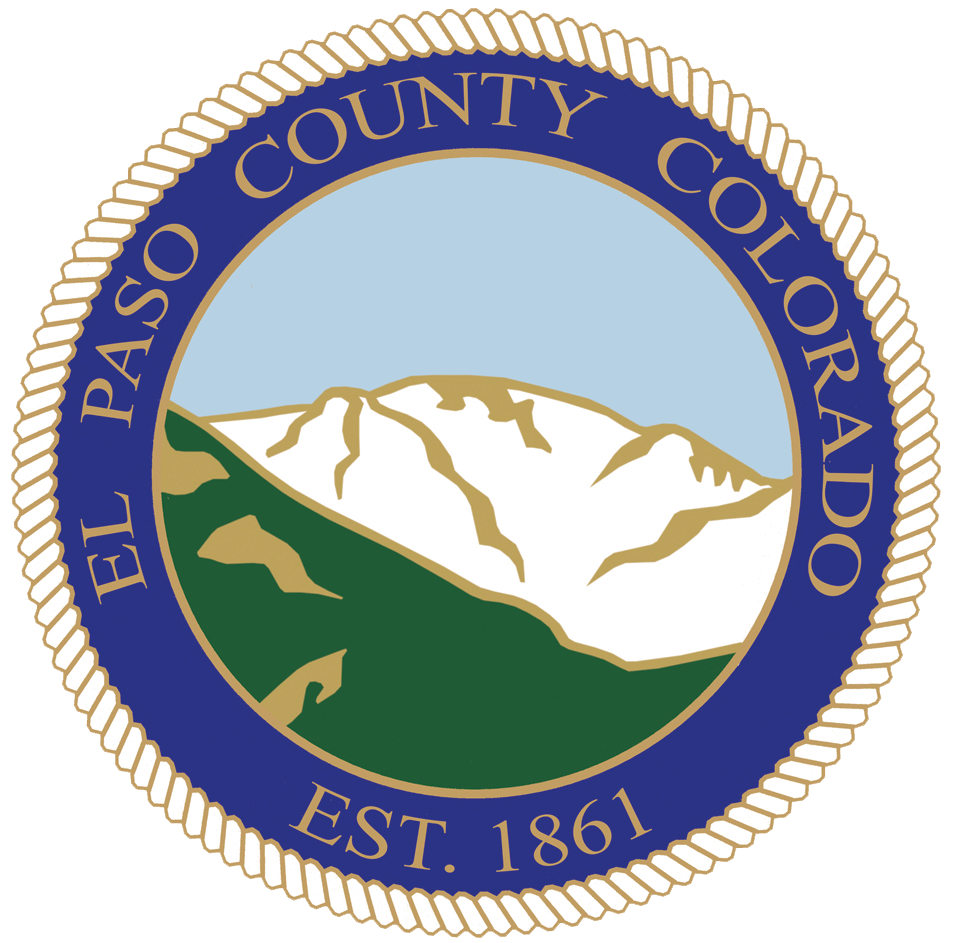 3
Information Technology
[Speaker Notes: What three things do you want to highlight on this slide?

Our traditional strength and foundational service to County business units

County data centers host a wide range of mission critical County systems for Public Safety, Health & Human Services, 

Cloud infrastructure is an ever increasingly share of our infrastructure portfolio with significant growth anticipated]
IT Services
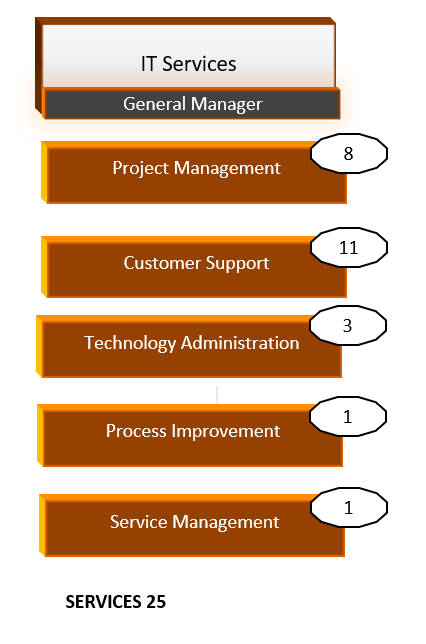 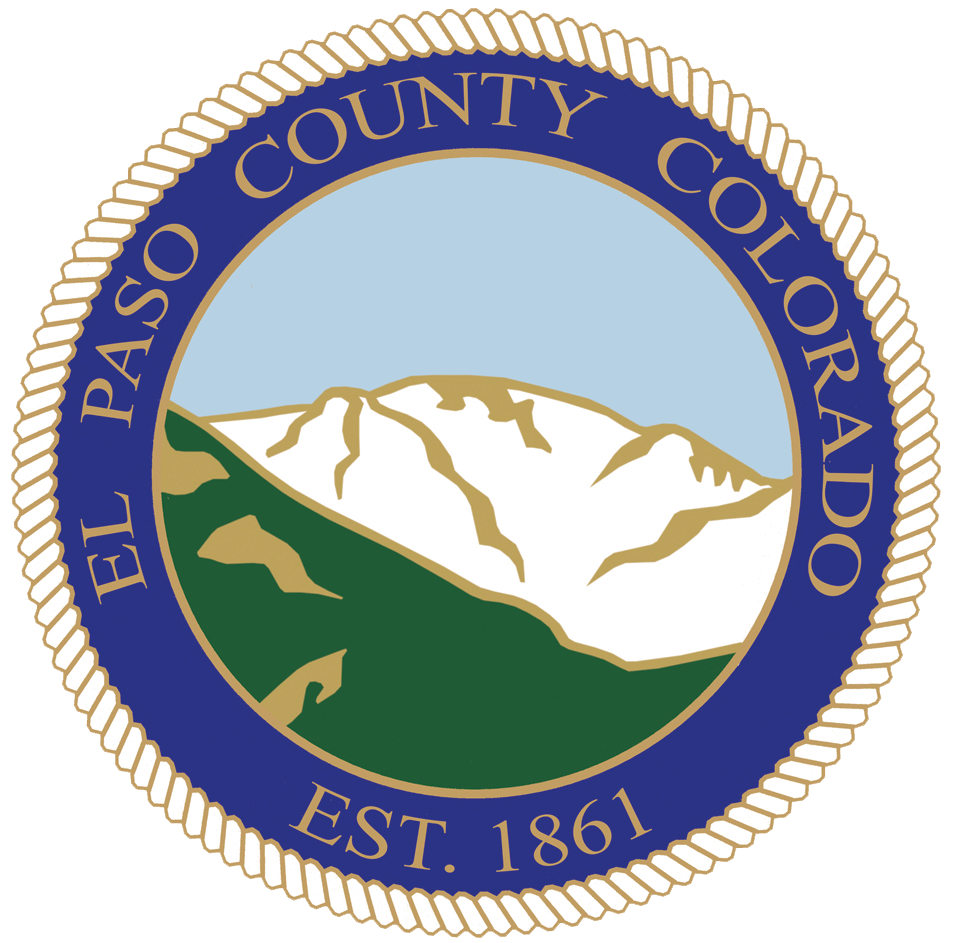 4
Information Technology
[Speaker Notes: What three things do you want to highlight on this slide?

Improving project management maturity increases our ability to deliver projects on scope, time and budget

Mission critical systems of record for the organizations finances, personnel, geographic assets and information channels

Evolving performance improvement and automation capabilities seeing significant growth]
Information Security
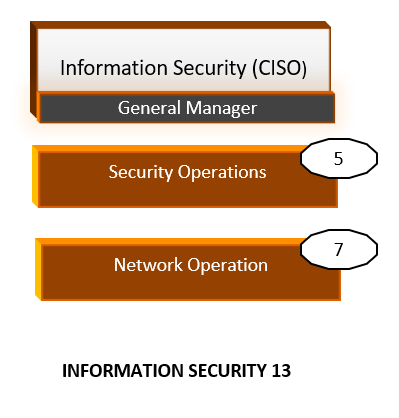 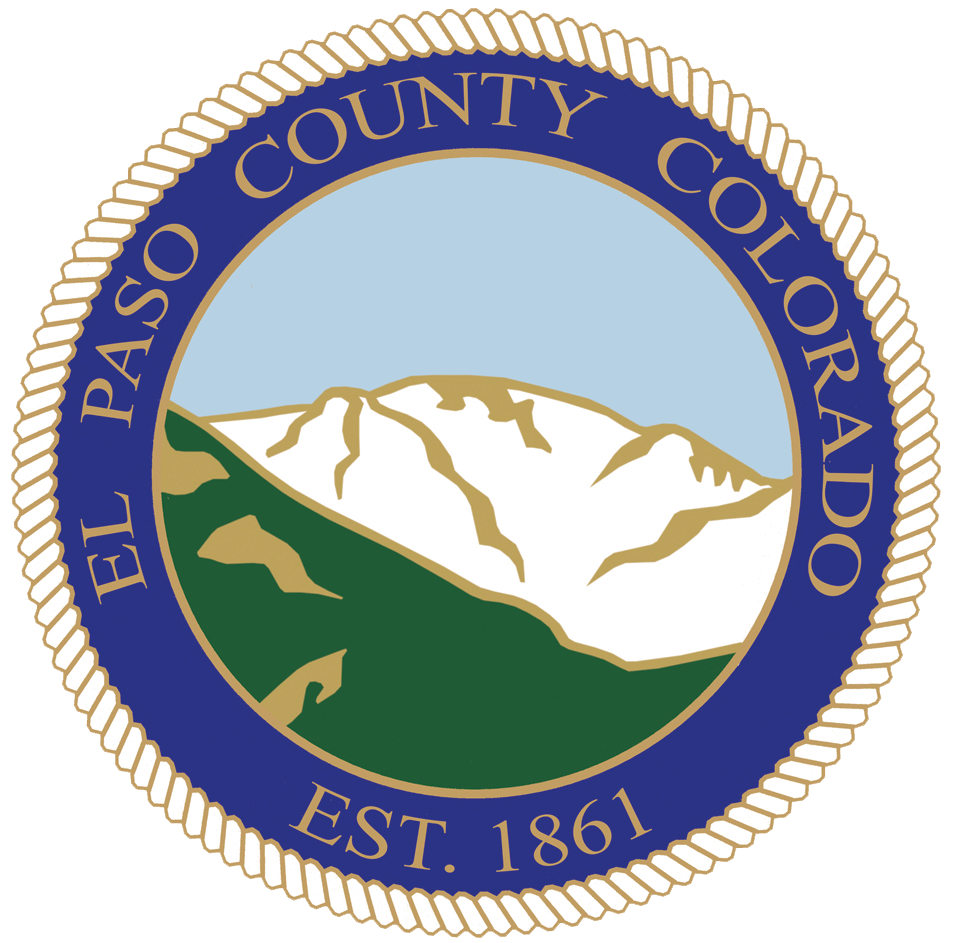 5
Information Technology
[Speaker Notes: What three things do you want to highlight on this slide?

Formalized group as a result of funded 2019 critical need request – Thank You!

Improving capability to defend the organization and improve operational continuity and resilience

The work is not done and the threats to our information and assets is rapidly expanding]
Operational Metrics
25,000
Annual
Service
Requests
35
Business
Units
2,800
County
Employees
2
Data
Centers
12 Elected Officials
10 Departments
3 Appointed Officials
2 Affiliated Agencies
Technology Support
Moves / Adds / Changes
Mobile Device Support
Security Requests
Records Center
3,500
Network
Devices
49 Networked
Buildings
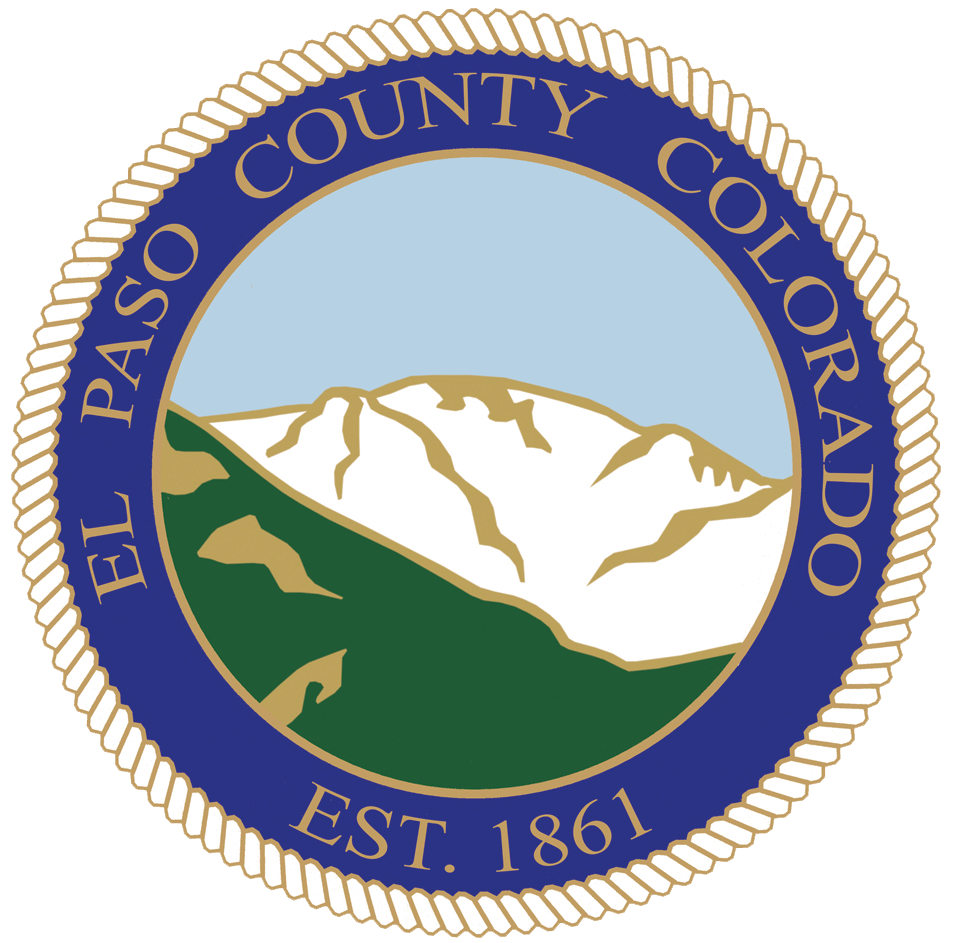 6
Information Technology
[Speaker Notes: What three things do you want to highlight on this slide?

We maintain a single network, phone system, and operational computing assets across a very diverse set of County functions 

Our network connects Cripple Creek to Calhan, Fountain to Black Forest, from the State of Colorado to the City of Colorado Springs, and 49 buildings in between

69 dedicated and talented technology professionals I am proud to call my colleagues]
Compliance Mandates
Criminal Justice Information Services (CJIS) Security Policy 
FBI directive to protect criminal justice and law enforcement information

Health Insurance Portability and Accountability Act (HIPAA)
Federal mandate to protect health related information

Personal Identity Information (Colorado HB 18-1128)
Requires protection of documents containing personal identifying information

Payment Card Industry Data Security Standard (PCI DSS) 
Security standards for entities that accept, process, store or transmit credit card information
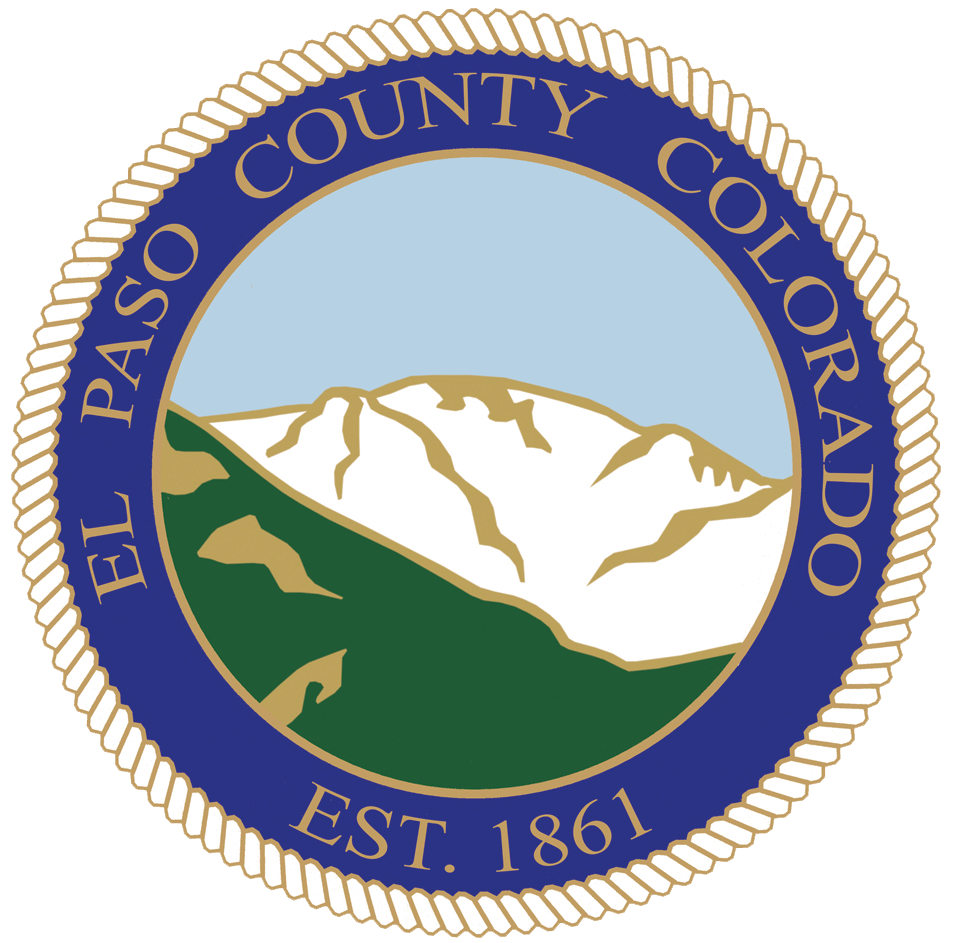 7
Information Technology
[Speaker Notes: What three things do you want to highlight on this slide?

As data breaches and attacks on governments expand, we are increasingly driven by local, state, and federal information security compliance mandates

2019 saw our first Cyber awareness campaign to educate employees on our duty to protect the digital information of our citizens, employees, and County assets

All signs point to tighter security controls and more mandates, challenging our ability to balance security/compliance with usability and interoperability of County computer systems]
Strategic Plan Goals
Goal 3, Strategy B: provide cooperative general technology services through a secure and modern operating infrastructure, current and sustainable software products, innovation and a qualified professional workforce
Develop mobile applications for direct public access to County programs, services and information
Implement a 311 type web-based information system
Implement comprehensive technology security program
Expand fiber optic networks to improve operational continuity through redundancy
Replaced unsupported analog telephone system with next generation network based phone system
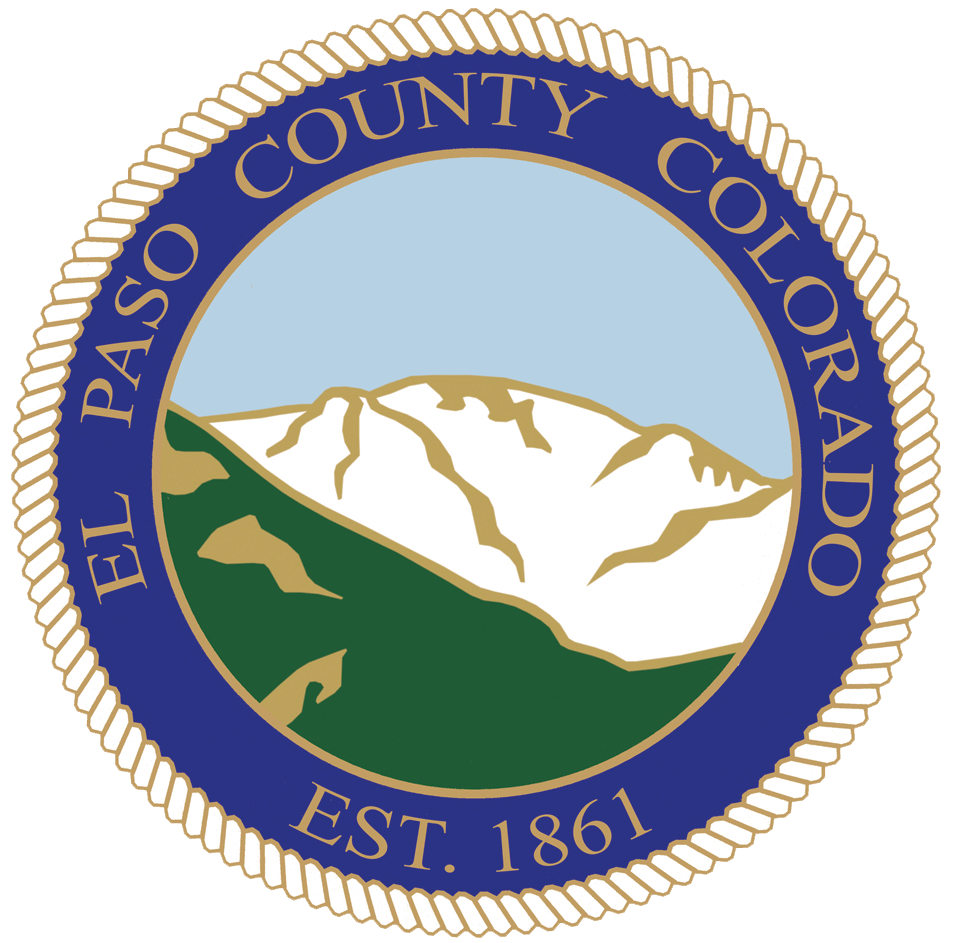 8
Information Technology
[Speaker Notes: What three things do you want to highlight on this slide?

The completed strategic plan goals improve our operational maturity and retire the County’s technical debt

The Broadband Strategic Plan completed earlier this year establishes a framework for future improvements to our fiber optic networks through public/private partnerships

Huge strides have been made in improving our security posture through the formalized technology security program]
Strategic Plan Goals
Goal 3, Strategy B: provide cooperative general technology services through a secure and modern operating infrastructure, current and sustainable software products, innovation and a qualified professional workforce
Define and implement acceptable use policies for technology systems, devices and operations
Retire legacy software products and transition operations to sustainable software architectures
Design and implement sustainable replacement programs for PCs, software, and technology capital assets
Leverage existing software platforms to enable efficient and interoperable operations
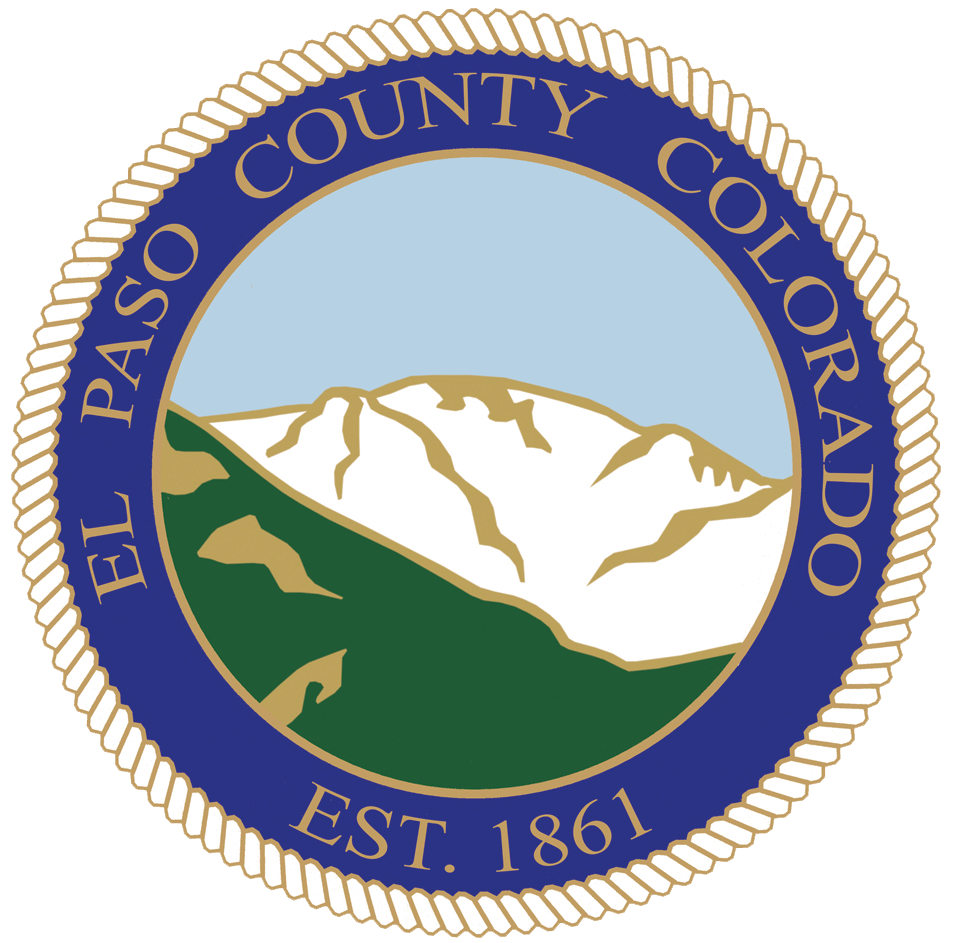 9
Information Technology
[Speaker Notes: What three things do you want to highlight on this slide?

Several of these goals represent continuous improvement and ever increasing operational maturity

All capital assets are managed for full lifecycle replacement through incremental annual investments

County Offices and Departments have been very cooperative in helping us retire legacy software and operating systems]
Operational Initiative:Pillars for Success
Strategic planning and forward-looking technology investments prepared us for the unforeseen events and demands of 2020.  
While our short-term focus shifted to standing up a remote organization, we continue to be strategic with investments and budget requests with a continuing goal of enabling an agile, resilient, and digital-ready future organization.
Implemented and deployed remote work, collaboration, & telecommunication capabilities
Office 365 implemented countywide
3,500 active users
Microsoft TEAMS implemented countywide
1 million activities since July
Rolled out JABBER and WebEx for efficient communication
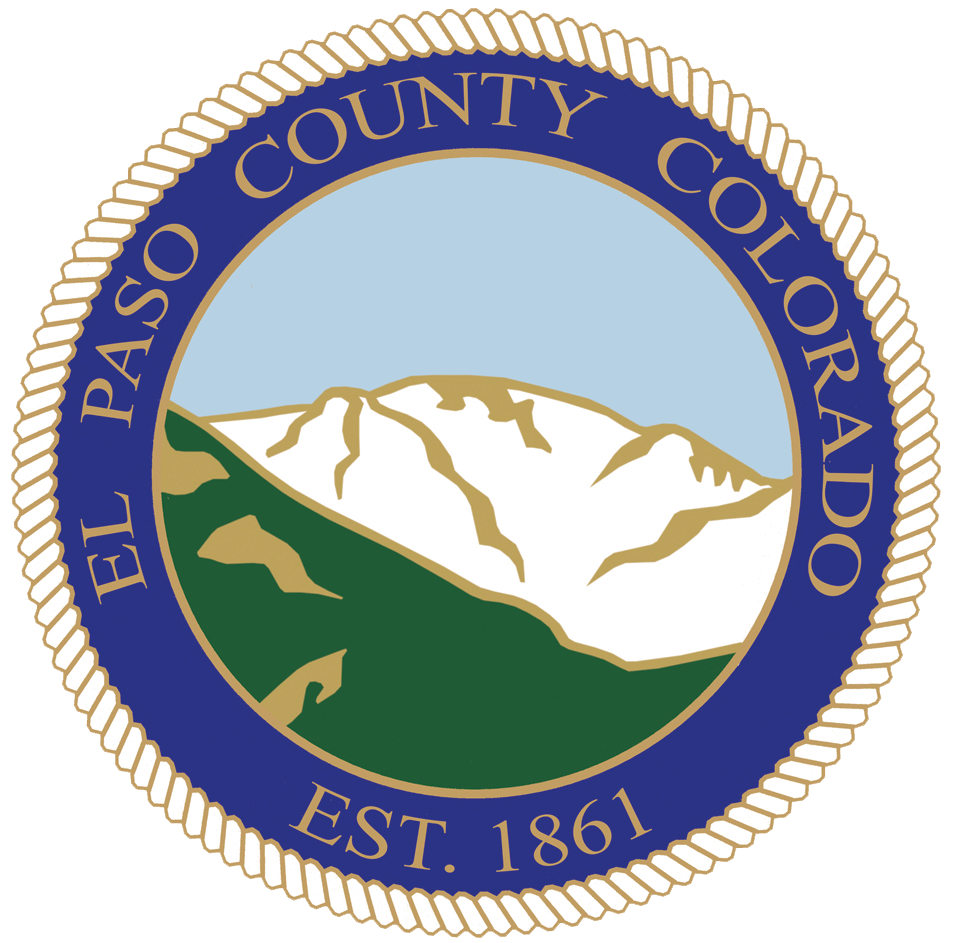 10
Information Technology
[Speaker Notes: What three things do you want to highlight on this slide?

Thank you again for funding this critical countywide need last year

This graphic was current as of the due date for this presentation, more groups were migrated this past weekend including all those in the Go/No Go column

We are on track to complete the countywide rollout by the end of the year or early in 1Q of 2021]
Operational Initiative:Pillars for Success - continued
Deployed 867 laptops countywide in April and May
Trained county staff on remote technologies in 10 sessions with up to 100 participants each
Upgraded network equipment countywide to enable an extended large-scale remote workforce
Increased Virtual Private Network (VPN)  connectivity to provide critical remote access to the County network
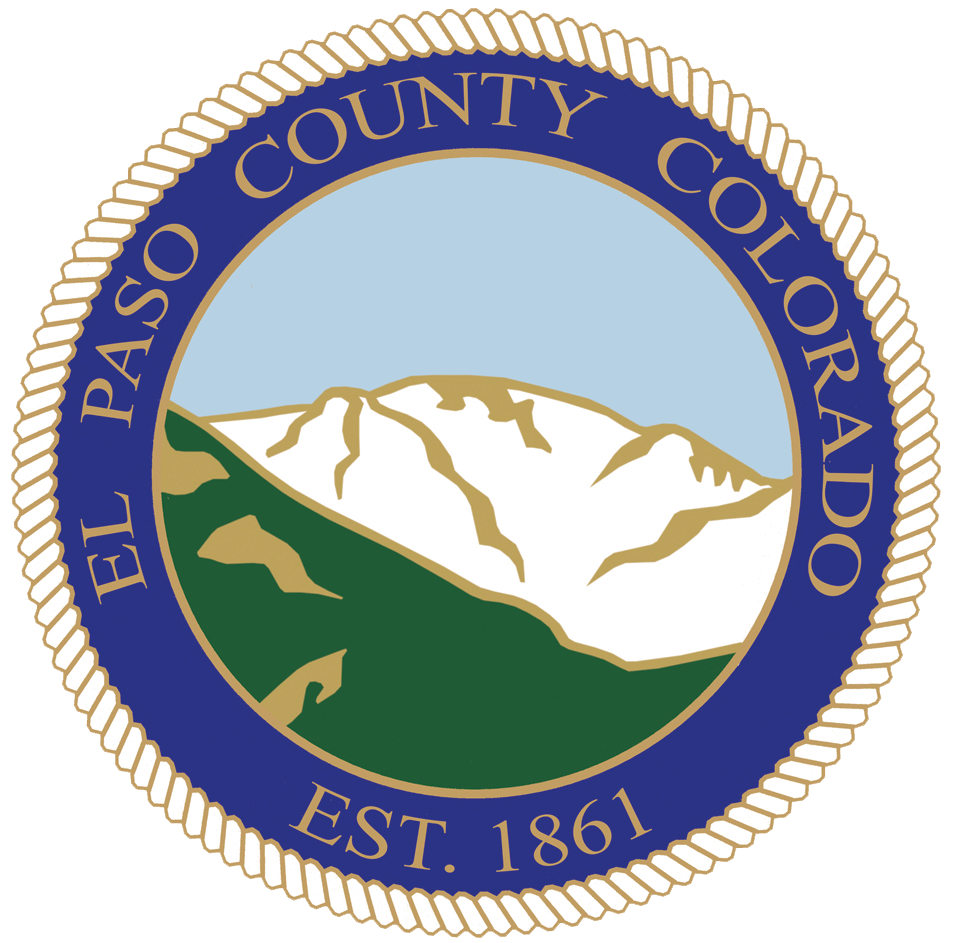 11
Information Technology
[Speaker Notes: What three things do you want to highlight on this slide?

Thank you again for funding this critical countywide need last year

This graphic was current as of the due date for this presentation, more groups were migrated this past weekend including all those in the Go/No Go column

We are on track to complete the countywide rollout by the end of the year or early in 1Q of 2021]
Operational Initiative:Assessor / Treasurer System
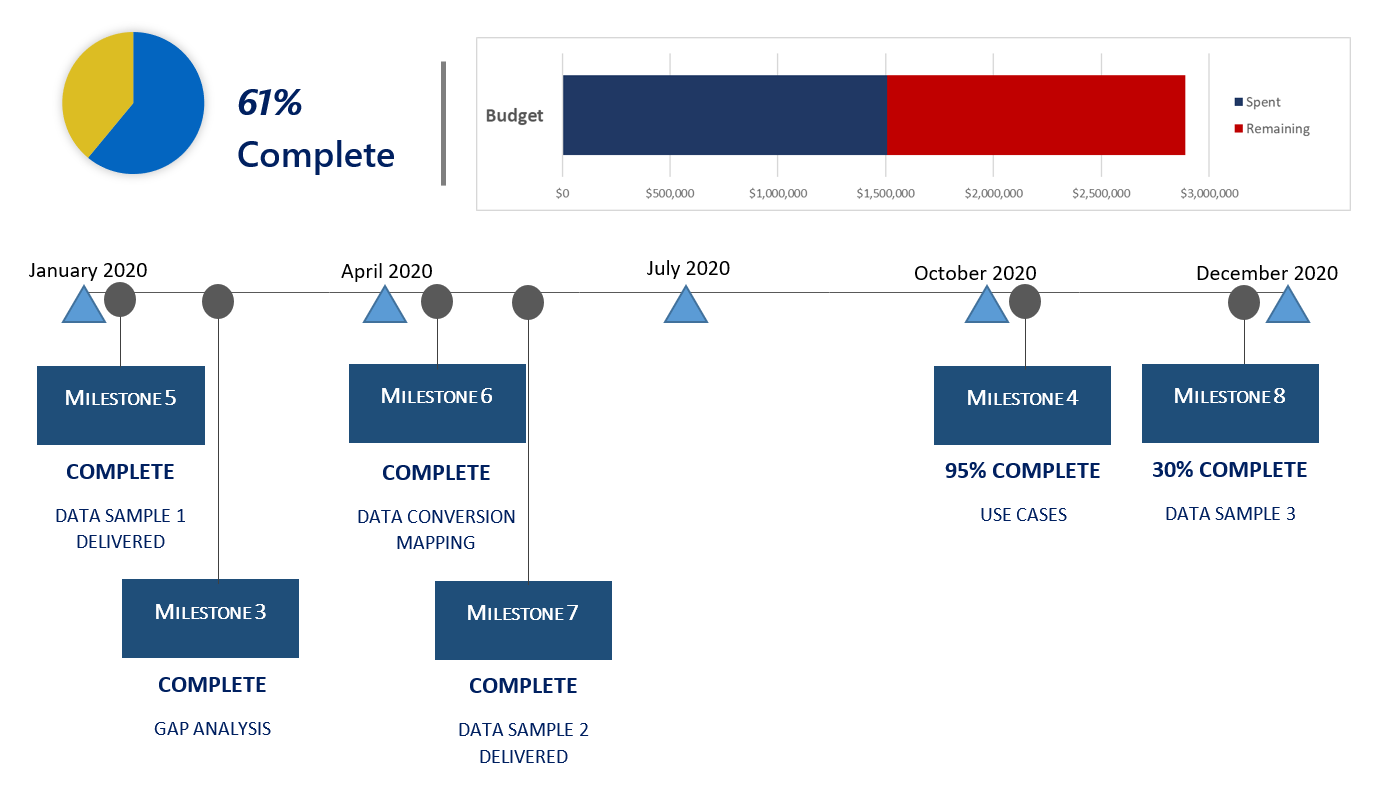 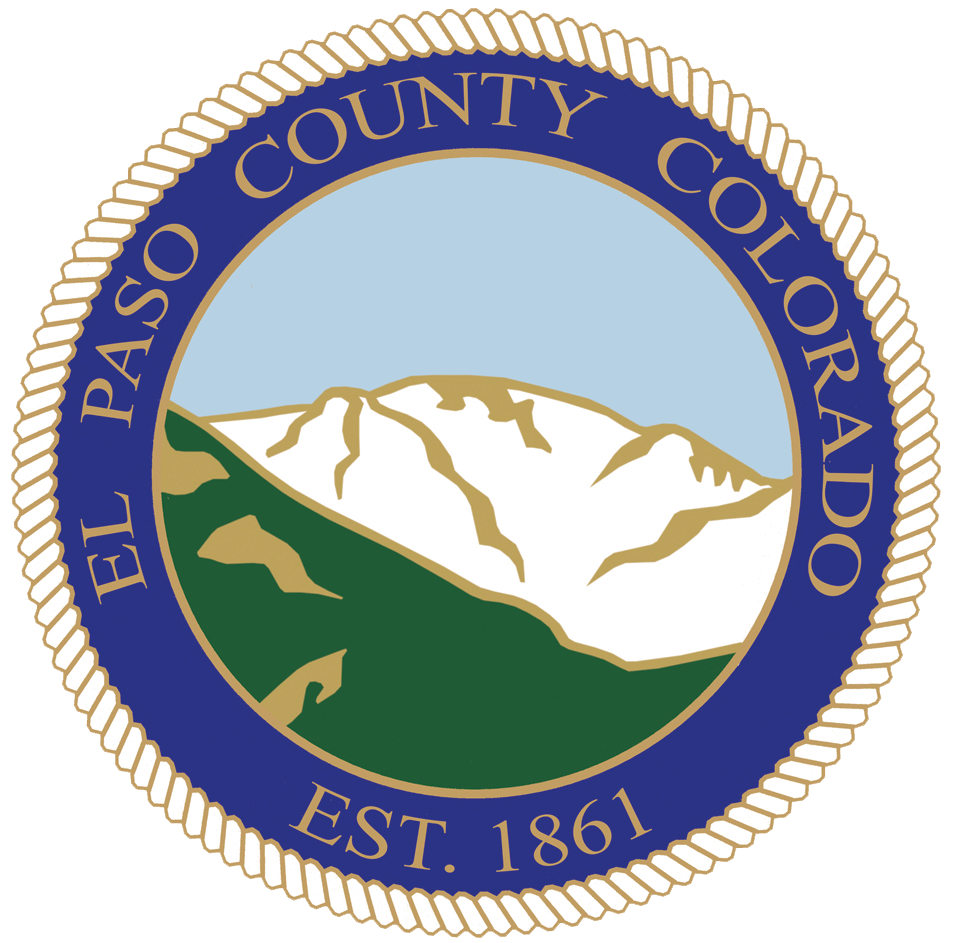 12
Information Technology
[Speaker Notes: What three things do you want to highlight on this slide?

This project is a transition from custom, in-house software, to commercial vendor supported products

The project was estimated to take a little over 2 years to complete and is on track to go live in early 2021

The Assessor and Treasurer and their staff have been very supportive of this major effort to retire a significant County technical debt]
Base Budget and Critical Needs
2021 Critical Needs-On Going

Case Management System for County Attorney         33,264
SmartWork Reservation System                                  35,984
Virtual Desktop Infrastructure (VDI)                        100,000
2% Personnel Increase
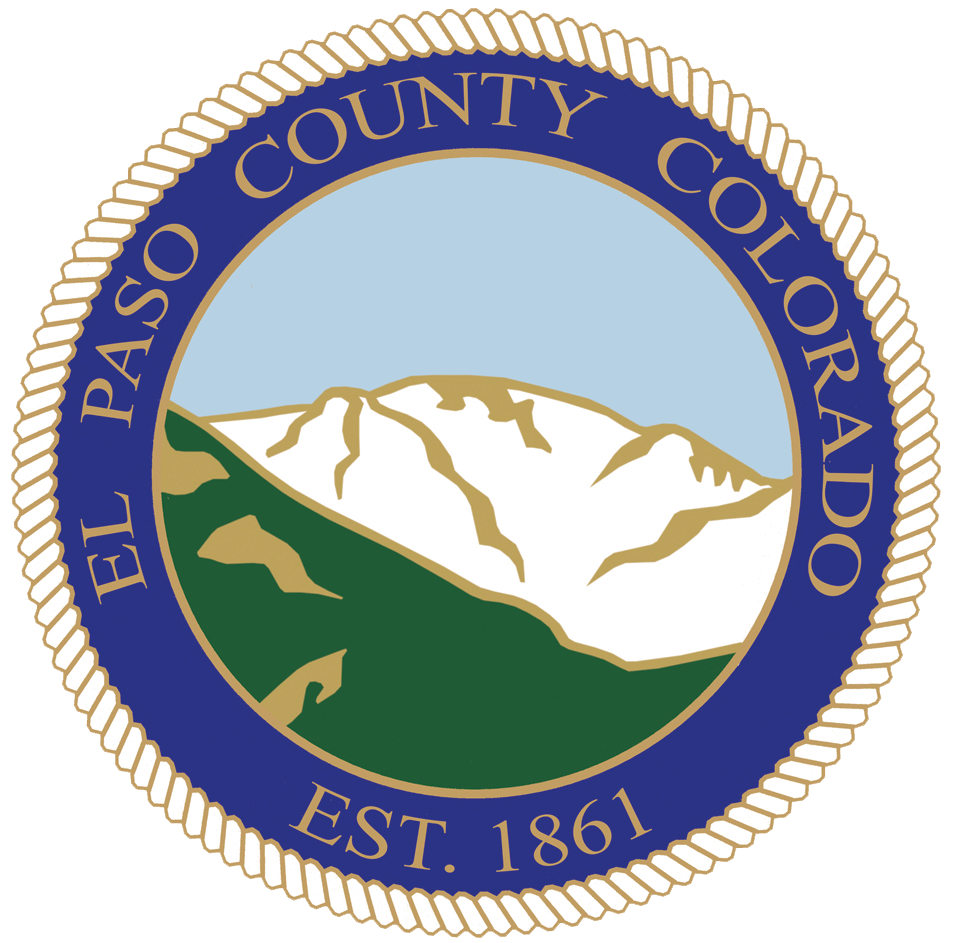 Information Technology
Questions?
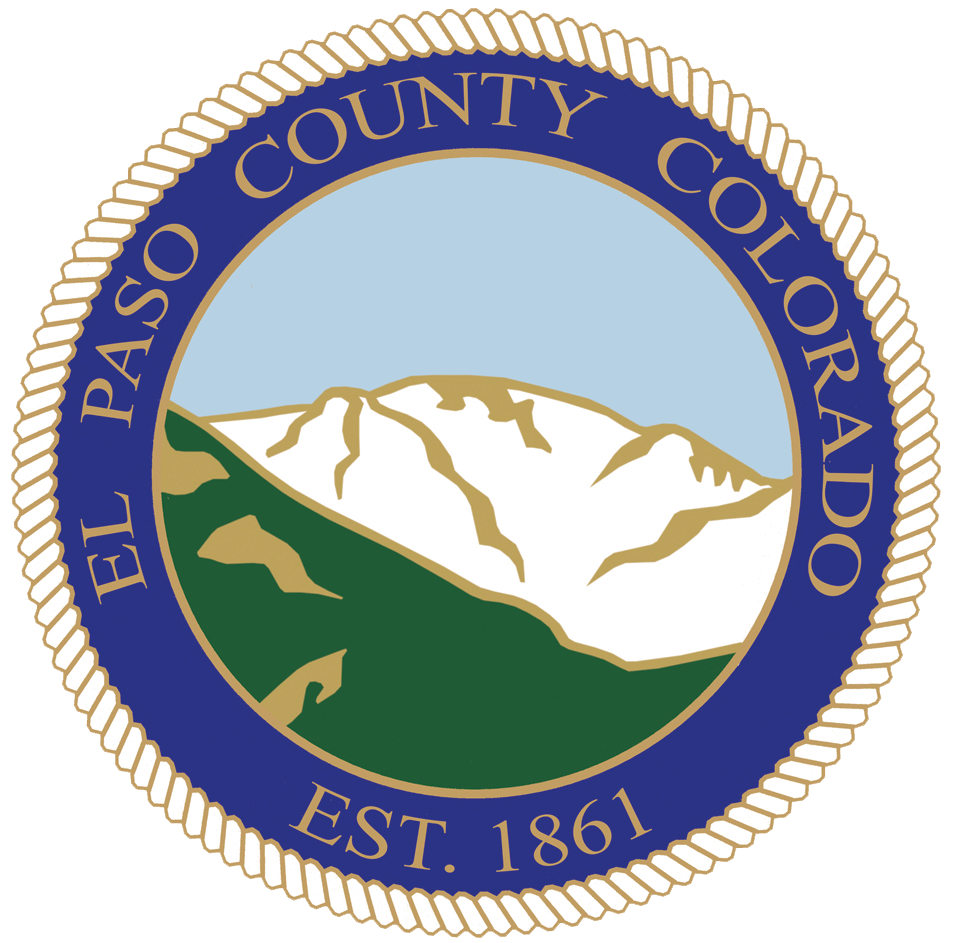 14
Information Technology
Information Technology
[Speaker Notes: Jeff / team]